Collaboration at the CSCLV
Carolyn Yucha, RN, PhD, FAAN
University of Nevada Las Vegas
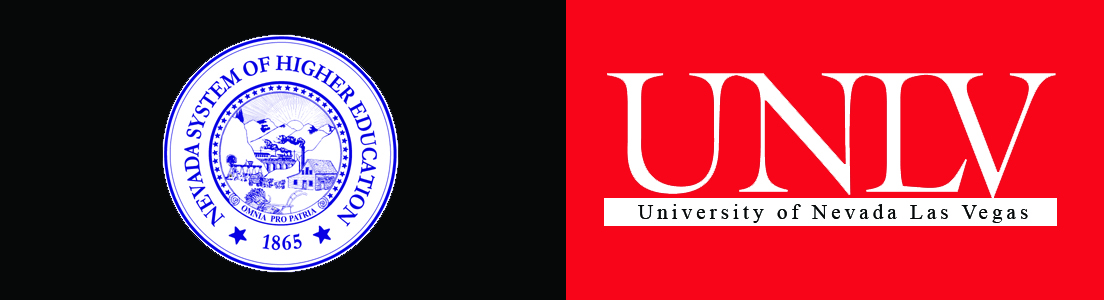 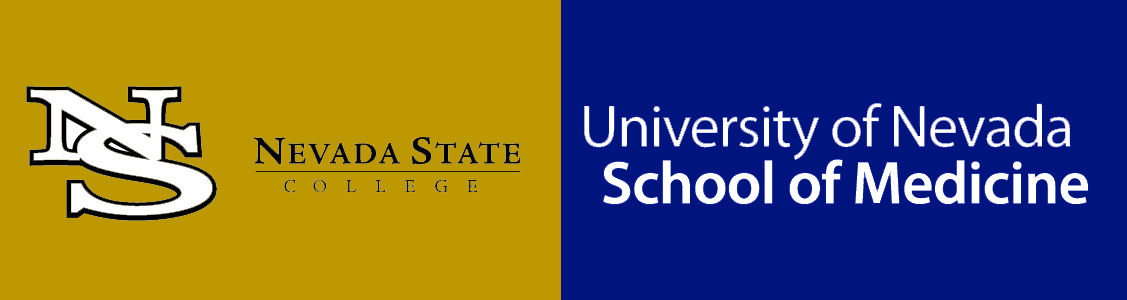 CSCLV
Collaborative venture among UNLV & NSC Schools of Nursing & UN School of Medicine
Multi-disciplinary & multi-institutional
31,000 square feet
Serving educational needs of 500 nursing students & 100 medical students & residents each year.
Nevada
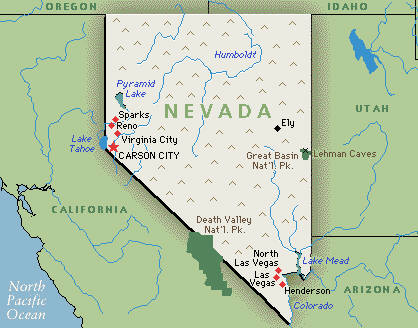 Las Vegas
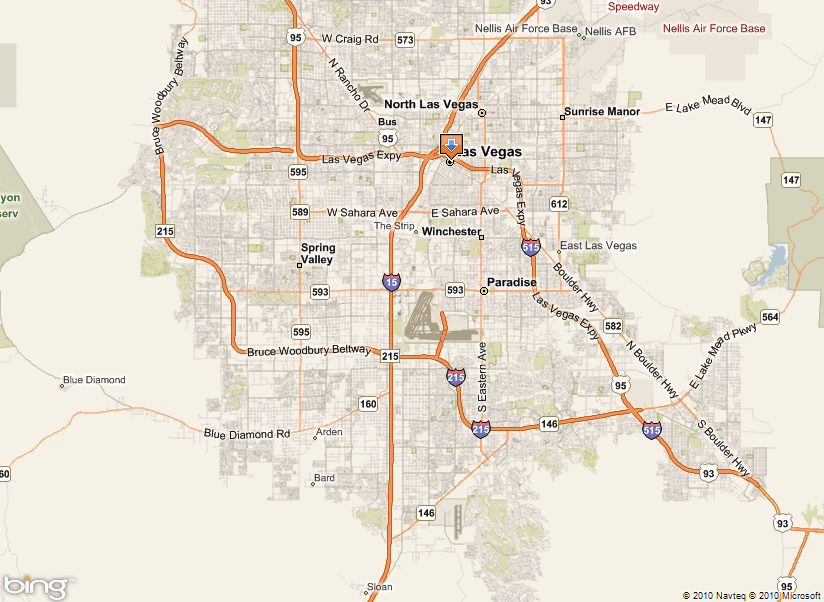 X
X
X
CSCLV
UNLV  SON
NSC  SON
CSCLV
UN SOM
Decisions
? Money ?
? Space ?
? Staff ?
? Power ?
? Control ?
Questions
Where?		Space
Who?		Staff
When?		Schedule
How?		Money

What?		Strategic Plan
Cooperation
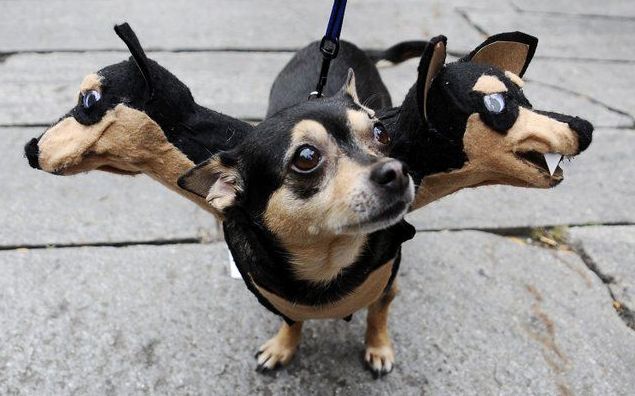 To move forward in one direction
Questions
Where?		Space
Space
Who gets what? 
				Which space is mine?
I need more space
			That’s not enough space!
I’m special – I need more

MORE	MORE	MORE
[Speaker Notes: Every Wednesday for about 6 months
Architects – very helpful in keeping peace.
	Process based on data]
Politeness is the poison of collaboration. 


Edwin Land
[Speaker Notes: American Inventor
Polaroid filter – used for film & sunglasses
Polaroid camera

What was Land like? Knowing him was a unique experience. He was a true visionary; he saw things differently from other people, which is what led him to the idea of instant photography. He was a brilliant, driven man who did not spare himself and who enjoyed working with equally driven people]
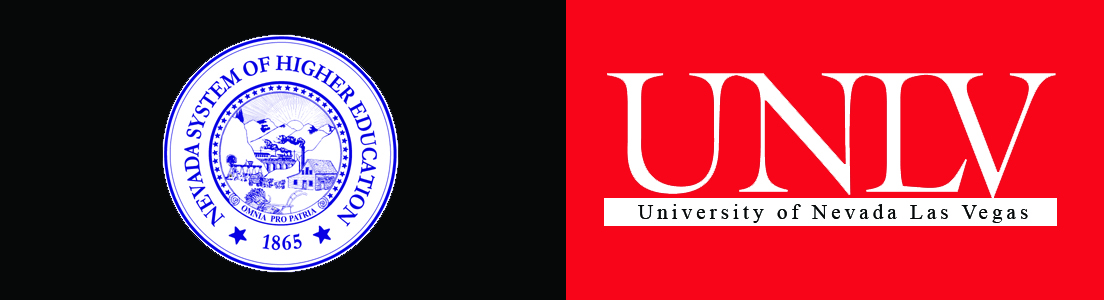 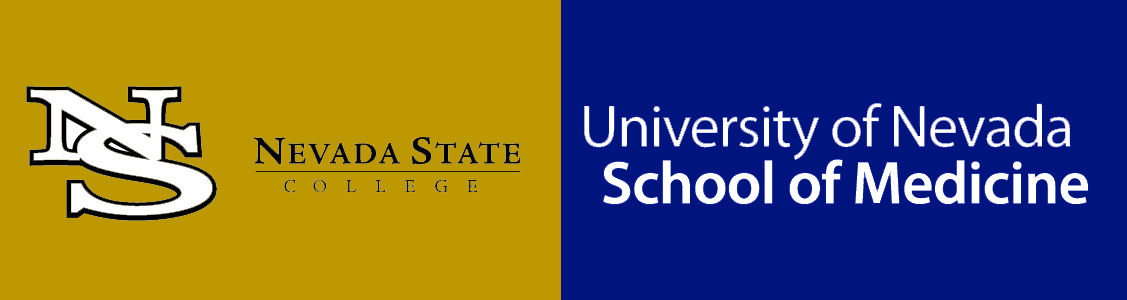 Floor Plan
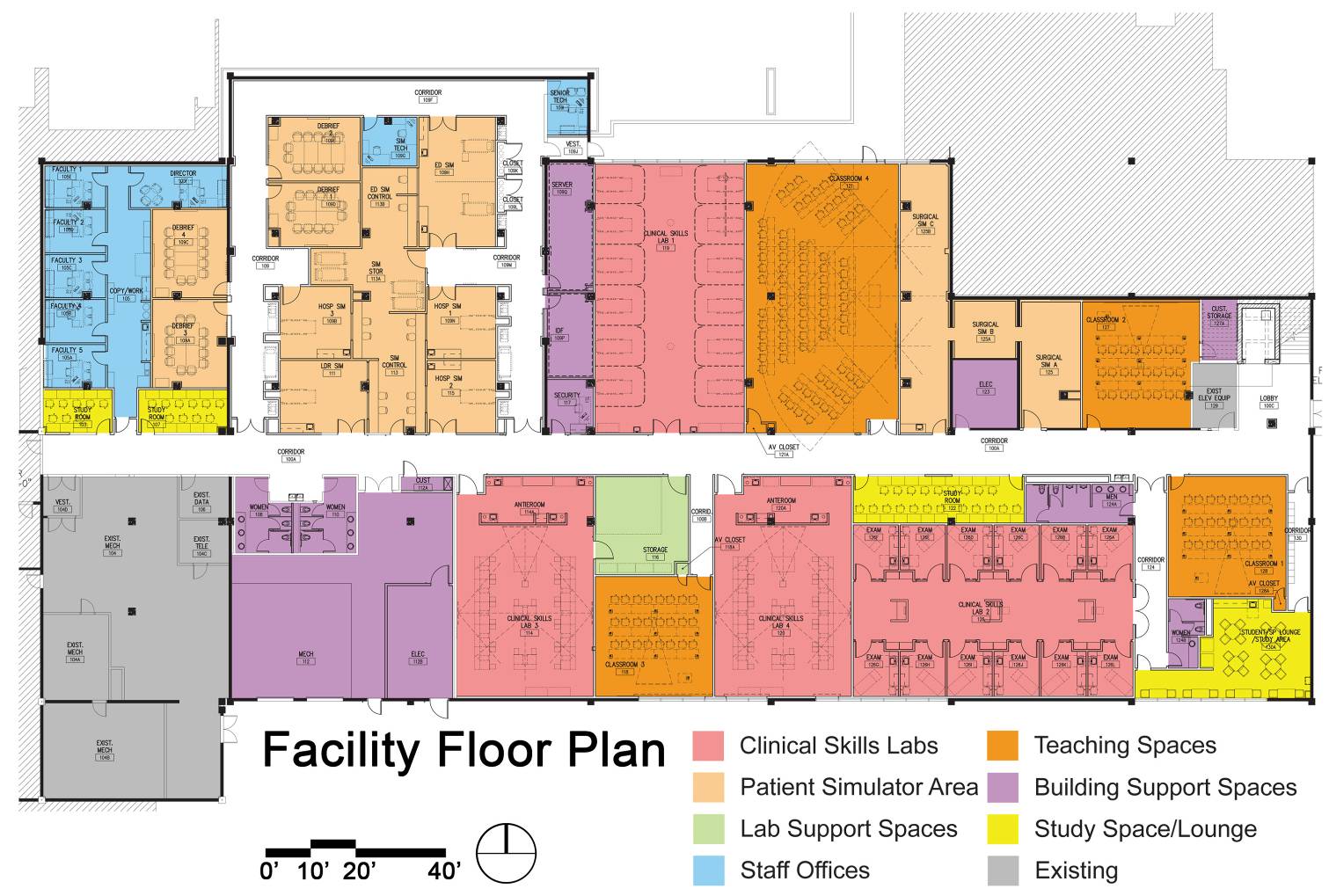 Space Plan by Usage Type
Questions
Who?		Staff
Staffing
What staff do we need?
Who works for me?
Who will employ the staff?
Who will handle recruitment & EEO?
Who will they report to?
Unless both sides win, 
no agreement can be permanent. 
Jimmy Carter

We had 3 sides that needed to WIN.
Staff 2009
Director
Simulation Clinical Technician (2)
Clinical Skills Laboratory Assistant
Administrative Assistant
Center Administrator/Director
(Shared)
Clinical Skills Laboratory
 Assistant (Shared)
Simulation Clinical 
Technician (Shared)
Simulation Clinical 
Technician (Shared)
MS Nurse
Educator
MS Nurse
Educator
(UNLV)
MS Nurse
Educator
MS Nurse
Educator
(NSC)
Surgical Simulation
Technician
(UNSOM)
Standardized Patient
Lab Manager/Skills
Support  (UNSOM)
MS Nurse
Educator
(UNLV)
MS Nurse
Educator
(NSC)
Faculty Support
From General Faculty
(UNSOM)
Faculty Support
From General Faculty
(UNLV/NSC)
Existing staff to support Center, but remain in their current institutions.
Shared staff funded by student fees or institutional contributions.
UNLV Nursing staff reassigned to Center
NSC Nursing staff reassigned to Center
UNSOM staff reassigned to Center
Staff 2012
Operational Director
Educational Director
6 staff
Student Workers
Volunteers
Advisory Committee: Deans from UNLV, NSC, & UNSOM
Operational Director
Educational Director
Community
Faculty
Student Workers
Volunteers
Simulation Training Coordinators
IT Systems Administrator
IT Technician
Simulation Operations (Sim Ops) Committee
Organization
[Speaker Notes: Operational Director: Ms. Jackie Kinsey
The Operational Director provides supervisory, administrative, & operations services to the CSCLV & its users. Responsibilities include management of the budget, scheduling, personnel, & external events & ensuring that financial information is accurate & reliable, & the center complies with applicable laws, regulations, policies, & procedures.
 
Educational Director: TBA
The Educational Director  serves as an overall educational leader of the CSCLV. The individual ensures that the three institutions use the center to optimize educational programming. This includes developing faculty & staff training programs, promoting inter-professional education, facilitating research projects, & strategic planning.

Advisory Committee:
This committee serves as the oversight body for the center. The committee meets bi-weekly to address educational & operational issues to meet the center’s needs.

IT Systems Administrator: Mr. Jonathan Sturak
The IT Systems Administrator Identifies, implements, manages & supports all IT, AV, teleconference, computerized human patient simulator, computerized training devices infrastructure, interfaces & operations.

The Simulation Training Coordinators:: Ms. Suzanne Sharp & Ms. Rowena Saba 
The Clinical Support Coordinators have primary responsibility for immersive patient care management simulation scenario operations & clinical skills operations. 

IT Technician: Mr. Richard Dantes
The IT Technician supports network operations as well as hardware, software, & A/V coordination & support. & serves as a backup for high fidelity simulation & skills training for all learners & external contracts..

Surgical Skills Coordinator: Mr. Adnan Mohsin
The Surgical Skills Coordinator is responsible for implementing & assisting instruction of surgical residents & third year medical students for the Department of Surgery.

Standardized Patient Coordinator: Ms. Gigi Guizado de Nathan
The Simulation Education Coordinator hires & trains standardized patients & coordinates all events using standardized patients.]
Questions
When?		Schedule
Schedule
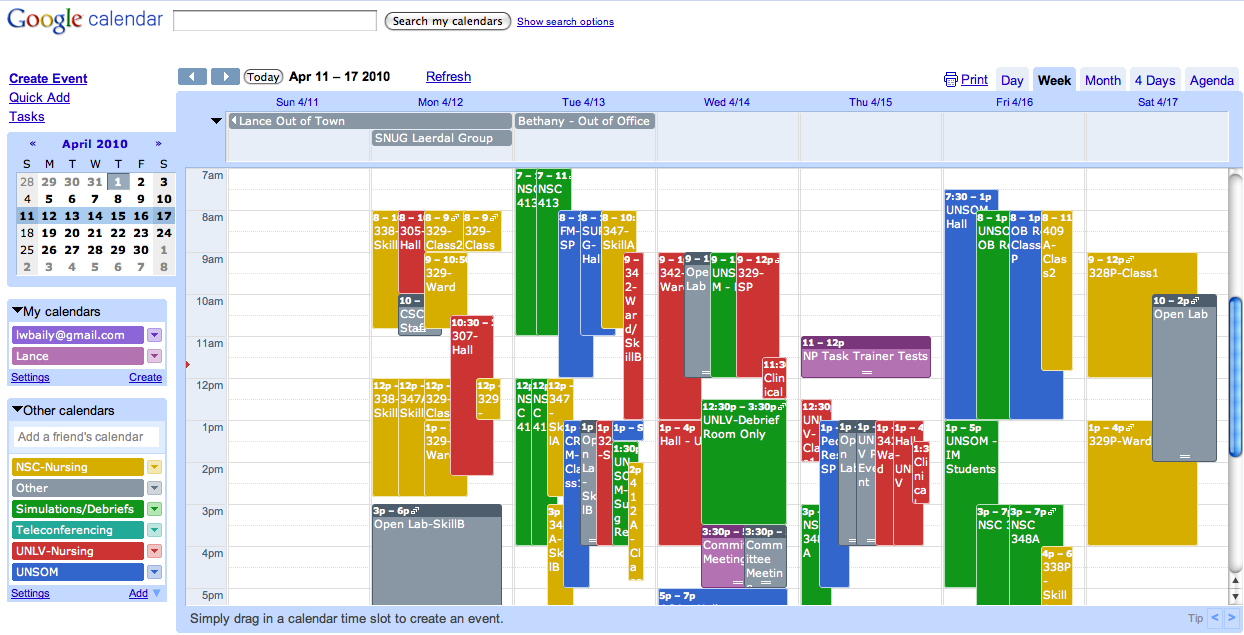 Google Calendar: Free & Expandable
Conclusions
Make your project the priority of decision-makers. 
It is easier to obtain funding for collaborative projects. 
With persistence & creative thinking, it is possible to piece together sufficient funding, even in a recession.
Cooperation
Listen
Place yourself in others’ shoes
Listen
Agree to disagree
Listen
Everyone must get educational needs met
Laugh together, Celebrate together
Challenge
What?		Strategic Plan

Educational Director
	Faculty Training
	Research
	Interdisciplinary Education
CSCLV Funding Model
Carolyn Yucha, RN, PhD, FAAN
University of Nevada Las Vegas
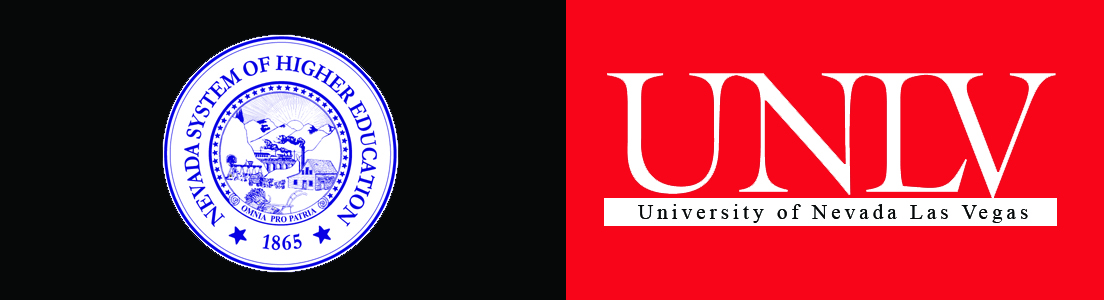 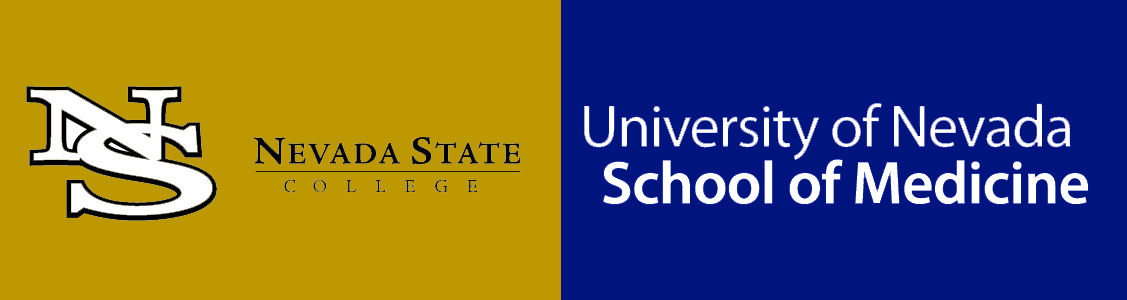 Funding
How are we going to pay for this?
You should pay
We have no money
Principles
Significant funds were needed to develop the CSCLV. These were obtained over a number of years. 
Student fees were based on estimated number of students & space usage: 40-40-20 split.
NSC
UNLV
CSCLV
UNSOM
NSC
40%
UNLV
40%
CSCLV
UNSOM
20%
Costs
Technical Staff, Equipment, Supplies
	Paid by Student Fees
Director & Administrative Assistant
	Paid by UNLV & UNSOM
Standardized Patient Program
	Paid by UNSOM – reimbursed by UNLV
Agreements
Simulation Training is very expensive.
Space usage & costs: UNLV 40%, NSC 40%, UNSOM 20%. 
Costs for technical support, equipment, supplies & software is covered by student fees.
Total costs is approximately $400,000.
More agreements
Nursing share is $320,000
Allocation to UNLV & NSC is based on number of students, not equally divided.
Cost to nursing students: $300 per course.

Cost to medical students: $600 per year.
Technical Staff, Equipment, Supplies
NSC
40%
4 courses x $300
UNLV
40%
5 courses x $300
CSCLV
UNSOM
20%
Annual fee $600
Even more agreements
Costs for Director & Administrative Assistant is paid by UNLV & UNSOM
New account was established for funds.
Dates were selected for transfer of funds to this account
Director & Administrative Assistant
NSC
40%
4 courses x $300
UNLV
40%
5 courses x $300
CSCLV
UNSOM
20%
Annual fee $600
Budget
Standardized Patient Program
NSC
40%
4 courses x $300
UNLV
40%
5 courses x $300
CSCLV
UNSOM
20%
Annual fee $600
Funding
NSC
40%
4 courses x $300
UNLV
40%
5 courses x $300
CSCLV
UNSOM
20%
Annual fee $600
If necessity is the mother of invention, it's the father of cooperation & we're cooperating like never before.

John Ashcroft
[Speaker Notes: Governor of Missouri, US Senator, US Attorney General]
Conclusion
Over the  3 years of operation, the CSCLV operations & budget have evolved to meet the changing needs of our students. 

The basic agreements, established in good faith before the center opened, are still followed.
Cooperation
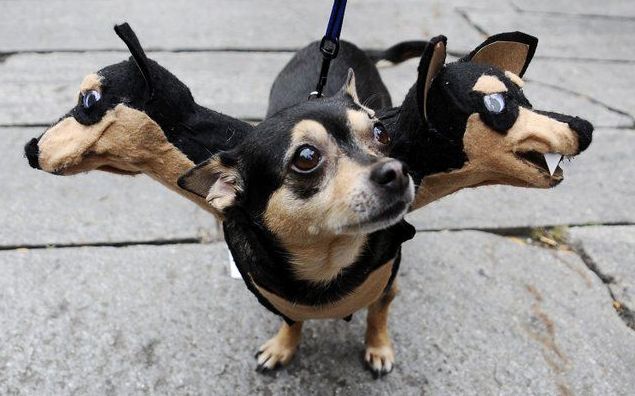 To move forward in one direction
Questions
Where?		Space
Who?		Staff
When?		Schedule
How?		Money

What?		Strategic Plan